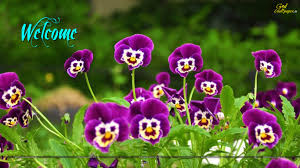 Identity
Emdadul haque milon
B.A(Hon’s)M.A.B.Ed.
Assit: Teacher in English
Sunapur SESDP Model High School, Dowarabazar,Sunamganj
English For Today
Class : Six.
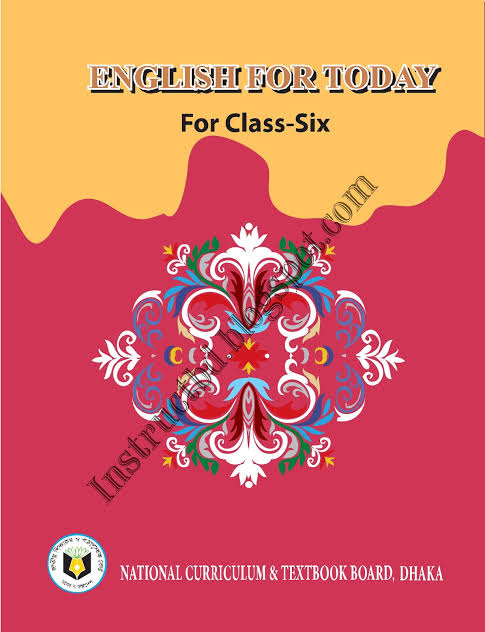 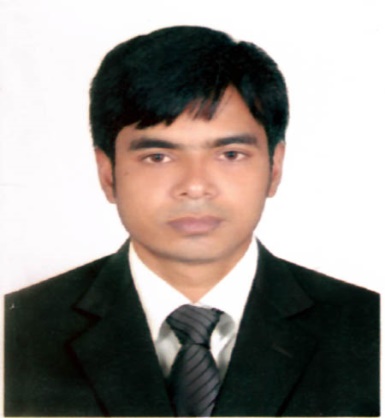 LOOK AT THE PICTURES
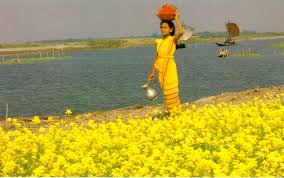 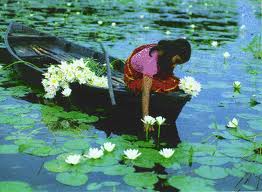 These are beauties of Bangladesh.
Do you know what about these pictures ?
Today`s topic
An unseen beauty of Bangladesh
Lesson : 13,
Learning  outcomes
After completing the lesson students will be
 able to –
# ask and answer the questions
# read and understand text
# write short paragraphs
# Describe the beauty of Bangladesh.
Let’s watch a video clip
Beauty of Bangladesh.
Now discuss with your partner about the video and write three sentences on it.
[Speaker Notes: Showing the video teacher can ask the question to the whole class. SS will raise their hands. Teacher can ask 5/6 students to narrate the video.]
Go to section A and Follow the conversation then practice  in pairs.
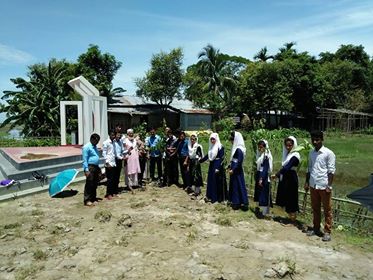 In the last winter vacation I went to Cox’s Bazar with my family. I enjoyed many things like watching sun rise and sun set, bathing on the beach, watching the natural beauty of St. Martin’s etc.
Have you ever visited any interesting tourist spot in Bangladesh ? If you have, what was that place. What special attractions did you see there ?
[Speaker Notes: Showing the conversation teacher can call pair by pair to practice it.]
The main  attraction of Durgapur in NETROKONA.
The Someshwari river.
Ceramic mountain-blue water.
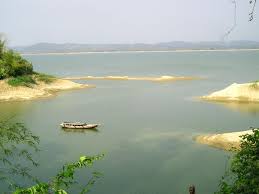 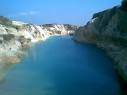 There are many Ethnic groups in Netrokona.
[Speaker Notes: After shown the picture T. can ask to SS  for narrate the picture, then he/she can give feedback.]
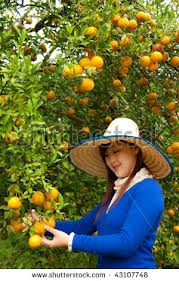 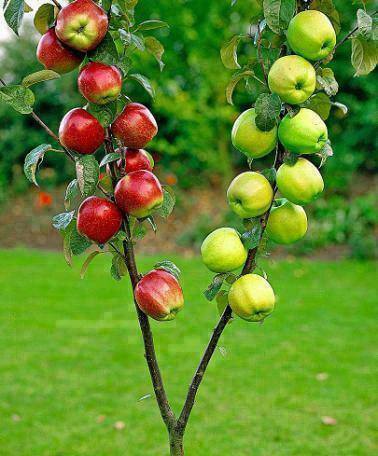 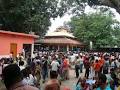 Orange Garden
Apple Tree
Locknathbaba Temple
[Speaker Notes: After shown the picture T. can ask to SS  for narrate the picture, then he/she can give feedback.]
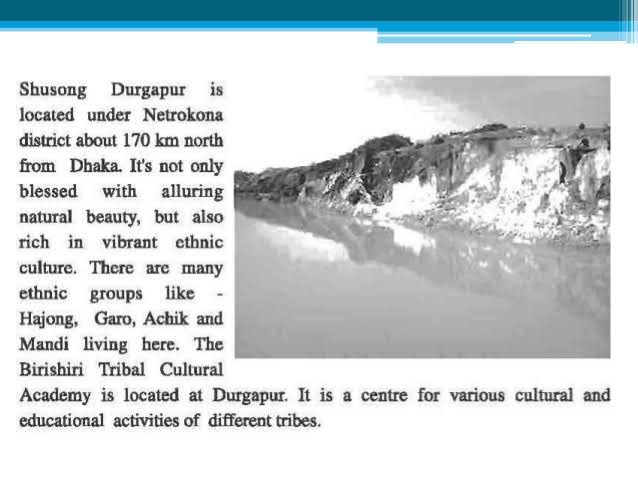 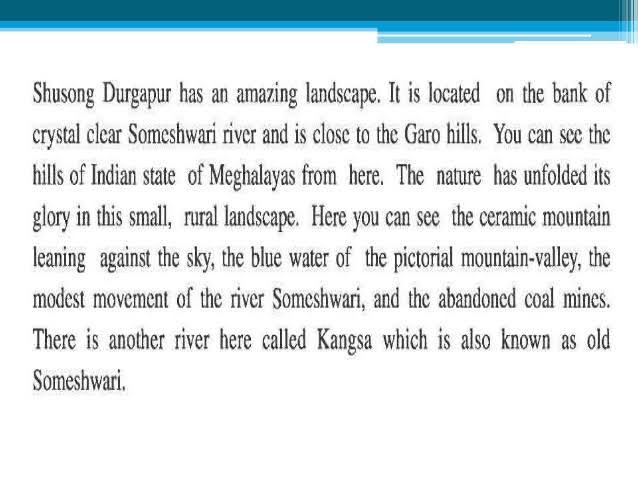 Eye-catching destinations
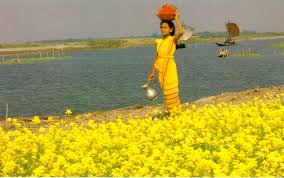 Bangladesh is the true home of eye-catching natural beauty.
Places that draws one’s attentions.
Green, remote countryside
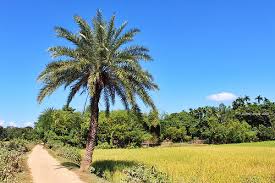 How beautiful our green, remote countryside is !
A rural and distant place full of plants and trees.
Crystal clear
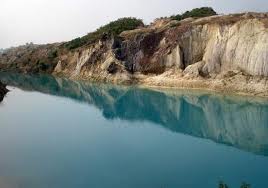 The water of Someshwari river is crystal clear.
See-through.
Vibrant tribal culture
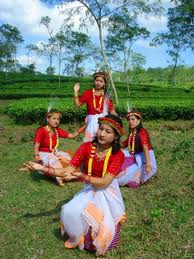 Durgapur is also rich in vibrant tribal culture.
Pair works
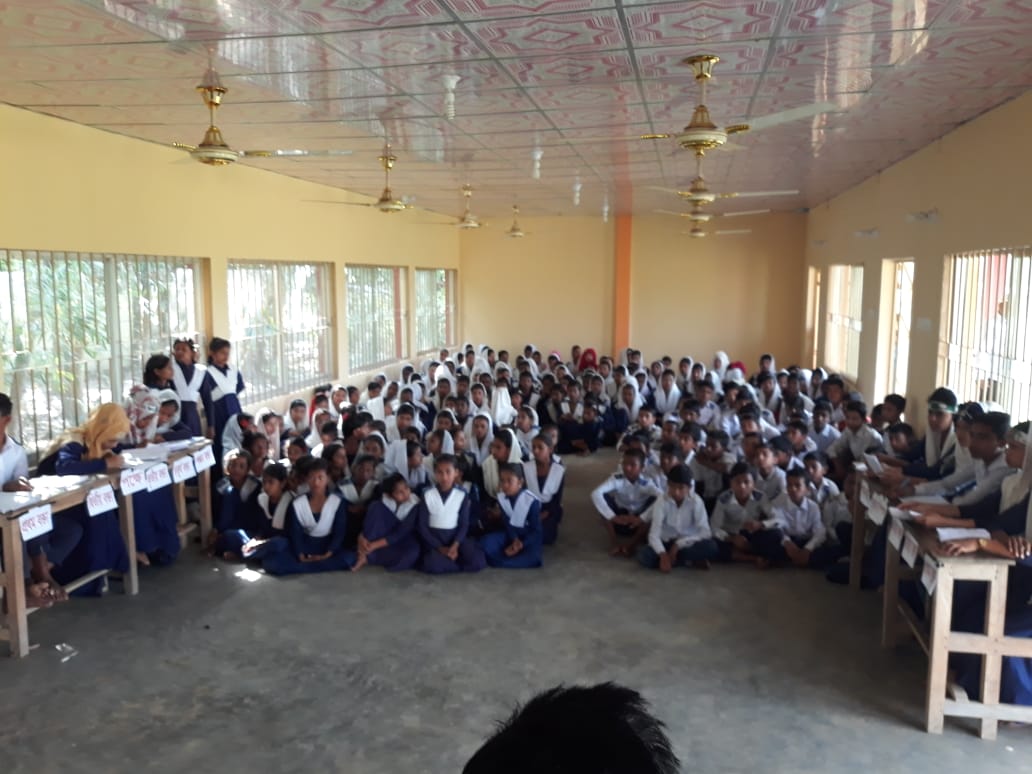 Read the passage attentively , go to the section B2 then discuss the following questions in pairs.
[Speaker Notes: Teacher can evaluate it by orally or written from the SS.]
HOME WORK
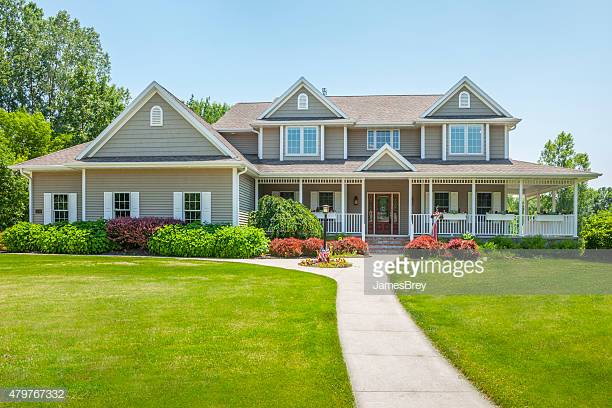 Write  ten sentences about the beauty of your own area.
GOOD BYE….
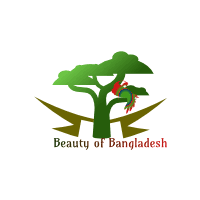